FAILURE MODE EFFECT AND ANALYSIS (FMEA)
Preparado por:
Ana Y. Antongiorgi Y Sandra M. Díaz
Objetivos
Definir análisis de modos de fallo y sus efectos (FMEA).
Identificar cuándo se utiliza el análisis de modos de fallo y sus efectos (FMEA).
Definir los pasos a seguir en el FMEA en los escenarios de salud.
Aplicar los conceptos en un FMEA.
¿Qué es un FMEA?
Un enfoque sistemático y proactivo basado en equipo para identificar la forma en que un proceso puede fallar, por qué puede fallar, los efectos de esa falla y cómo puede hacerse más seguro.
Palabras clave en un FMEA
¿Porqué realizar un FMEA?
La razón fundamental por la que las organizaciones de cuidado a la salud deben realizar un FMEA es que se ha demostrado que reduce el riesgo de error y aumenta el desempeño exitoso de un proceso. 
Esto significa una disminución de la probabilidad de eventos adversos o centinela y una mayor seguridad del paciente. 
El uso de la FMEA puede prevenir errores y los “near misses” y proteger a los pacientes de daño.
¿Quién utiliza el FMEA?
Ha existido por más de 30 años.

El objetivo ha sido, y sigue siendo hoy, para evitar accidentes
FMEA – Requisito de la Comisión Conjunta
Los líderes aseguran que un proceso continuo, proactivo para la identificación de riesgos en la seguridad del paciente y la reducción errores es definido e implementado.
Capítulo: Liderazgo
LD.03.09.01: El hospital cuenta con un programa integrado de seguridad del paciente en toda la organización dentro de sus actividades de mejoramiento del desempeño.
EP#7. Al menos cada 18 meses, el hospital selecciona un proceso de alto riesgo y realiza una evaluación proactiva de riesgos. (Ver también LD.03.08.01, EP 1)
Pasos del FMEA
Seleccione un proceso y establezca el equipo
Diagramar el proceso
Haga una lluvia de ideas sobre los posibles modos de fallo y determine sus efectos.
Priorizar los modos de fallo
Identificar la raíz de causa de los modos de fallo
Rediseñar el proceso
Analizar y probar el nuevo proceso.
Implementar y monitorear el proceso rediseñado
FMEA – Paso 1Seleccione un proceso y establezca el equipo
Seleccione un proceso de alto riesgo 
Defina el alcance del proceso a ser analizado
Documente la razón de: ¿por qué elige el tema?
Establezca el equipo multidisciplinario
[Speaker Notes: Para seleccionar un proceso de alto riesgo puede utilizar la base de datos de eventos centinela de JC, datos de mejoramiento del desempeño de la organización, datos de administración de riesgos, datos de mortalidad y morbilidad, retroalimentación obtenida del cliente a través de las encuestas de experiencia, organizaciones y asociaciones profesionales.]
FMEA – Paso 1Seleccione un proceso y establezca el equipo
Equipo multidisciplinario
 Se nombra una vez se ha identificado el proceso 
 Limitar el tamaño a menos de 10 miembros – tienden a desempeñarse con mayor eficiencia.
 De 6 – 8 es el tamaño ideal pero dependerá del proceso y las áreas que impacta.
 Incluye: personas con conocimiento del proceso, personas esenciales para la implementación de cambios potenciales, líder, persona con autoridad para la toma de decisiones, personas con diversas bases de conocimiento.
FMEA – Paso 1Seleccione un proceso y establezca el equipo
Roles de los miembros del equipo multidisciplinario
 Líder
 Facilitador
 Campeón
 Experto en proceso
 Representantes de disciplinas específicas
 Anotador
[Speaker Notes: Roles de los miembros del equipo multidisciplinario
•	 Líder – facilita, dirige, coordina para conseguir los recursos necesarios para el equipo, responsable de que se cumplan los objetivos
•	 Facilitador
•	 Campeón
•	 Experto en proceso – consultor durante el proceso, ayuda en la toma de decisiones
•	 Representantes de disciplinas específicas – ofrece la perspectiva de su departamento o servicio
•	 Anotador – toma las actas, mantiene los records, se puede rotar entre los miembros]
FMEA – Paso 2Diagramar el proceso
Revisar procedimientos y diagramas existentes
Construir un diagrama detallado del proceso
Permitir un tiempo significativo para construir el diagrama
Sea lo más detallado y completo posible
 Recolectar datos del proceso 
Combinar varias técnicas: observación directa, entrevista, simulación, análisis documentos
FMEA – Paso 2Diagramar el proceso – Flujograma (Flowchart)
Es la herramienta mas comúnmente utilizada para ayudar a los equipos de trabajo entender los pasos del proceso.
Pasos
 Establecer los puntos de inicio y final del proceso.
 Lluvia de ideas sobre actividades y puntos de decisión en el proceso.
 Organizar actividades y puntos de decisión en secuencia.
Usa la información para crear el diagrama de flujo.
Símbolos del Flujograma
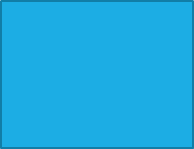 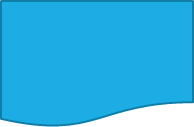 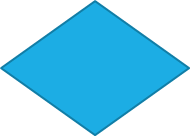 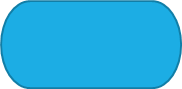 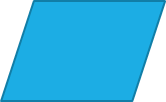 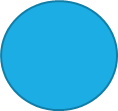 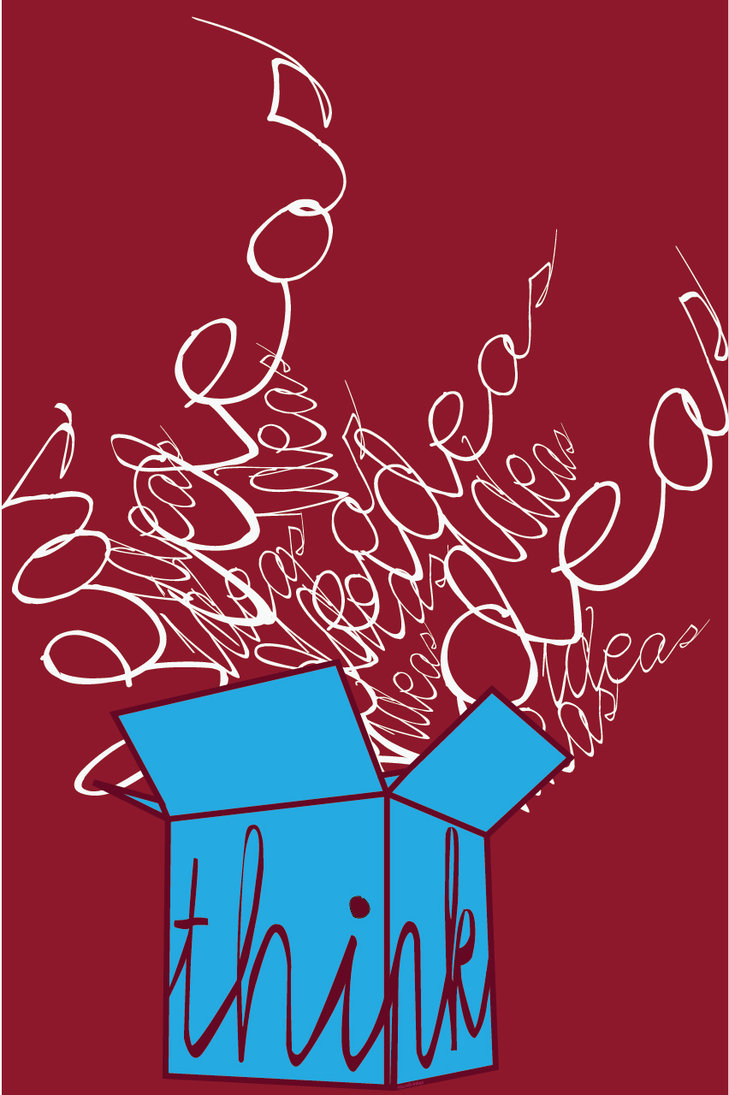 FMEA – Paso 3Identificar todos los posibles modos de fallo (errores) y sus efectos.
Determinar Modos de Fallo
Usar un proceso de pensamiento creativo para listar los modos de fallo de cada paso del proceso.


Puede realizarse en más de una sesión
Organizar las ideas en grupos
Todas las ideas son buenas
Lluvia de ideas
Causa y Efecto
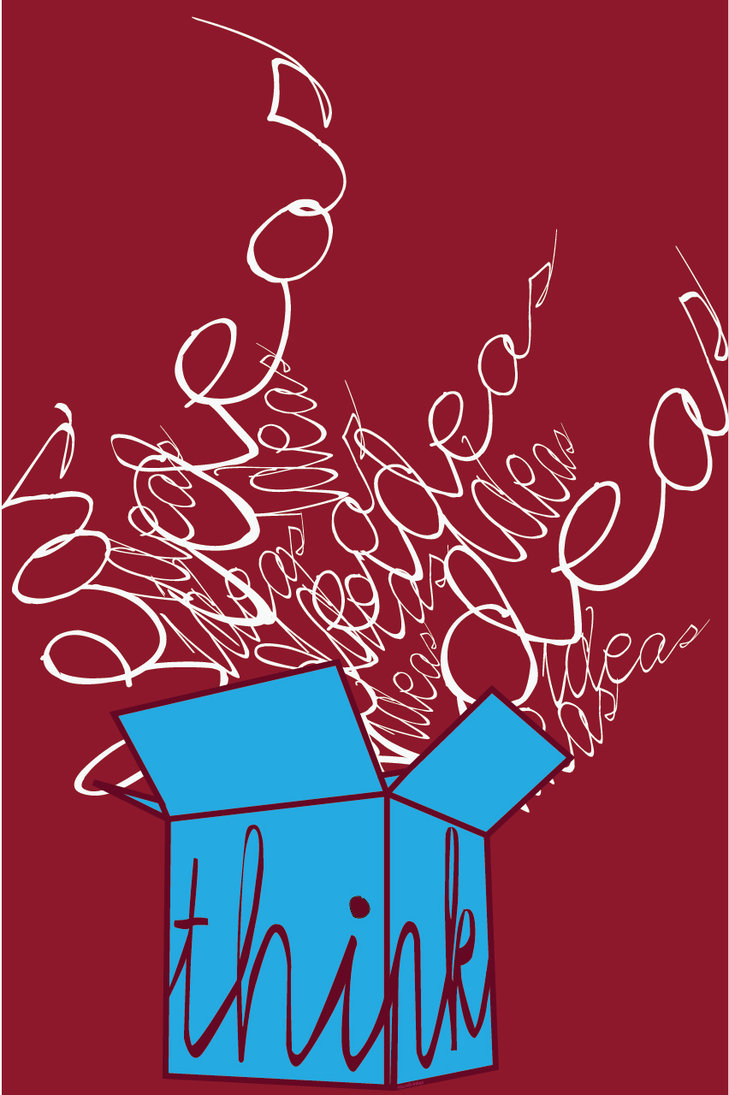 FMEA – Paso 3Identificar todos los posibles modos de fallo (errores) y sus efectos.
Determinar los Efectos
Revisar cada modo de fallo y determinar su efecto
Puede haber más de un efecto por modo de fallo
Listar cada efecto junto a su modo de fallo
FMEA – Paso 4Priorizar los modos de fallo
Usar Análisis Crítico para priorizar los modos de fallo.
Procedimiento mediante el cual cada modo de fallo potencial se clasifica de acuerdo con los criterios definidos (severidad, probabilidad de ocurrencia y detectabilidad)
FMEA Paso 4Priorizar los modos de fallo
Ocurrencia
Escala de frecuencia / ocurrencia de 5 puntos
Severidad
Severidad
Al realizar una FMEA, especialmente un proceso o servicio, la clasificación de severidad debe basarse en el peor efecto del modo de fallo. Cuando se haya determinado la severidad de todos los efectos, clasifique los modos de fallo.
D.H. Stamatis. Failure Mode and Effects Analysis: From theory to execution, 1995.
Escala de Severidad
Detectabilidad
Detectabilidad
Cuanto más fácil se pueda detectar un modo de fallo, más fácilmente se puede mitigar de manera efectiva.
Calificación de alta detectabilidad - mitigación deficiente.
Bajo índice de detectabilidad - buena mitigación.
¡Regla de oro! ¡Recuerda esto cuando evaluamos la necesidad de hacer un RCA!
Preguntas de evaluación de detectabilidad
Adapted from Failure Modes and Effects Analysis In Health Care; Joint Commission, 2005.
Ejemplo de escala de detección
FMEA – Paso 4Calcular el número de prioridad de riesgo (RPN)
Medida relativa de la criticalidad de cada   modo de fallo
Sirve para asignar prioridades a la prevención de cada modo de fallo
RPN = severidad x ocurrencia x detectabilidad
Los modos de fallo deben ser clasificados para establecer prioridades
[Speaker Notes: Dependiendo de los recursos disponibles el equipo de trabajo puede decidir trabajar con todos los modos de fallo o concentrarse en aquellos que pueden resultar en eventos adversos y que impactan la seguridad de los individuos.
El equipo puede decidir trabajar los modos de fallo con la puntuación más alta obtenida en el RPN. También pueden utilizar el RPN combinado – se suma el RPN para cada uno de los efectos potenciales de cada modo de fallo.
Tomar en consideración que cualquier modo de fallo con una puntuación alta en severidad plantea una posible amenaza para la seguridad del paciente.
Si hay un empate entre RPN se puede priorizar de la siguiente manera: primero evaluar la severidad de cada uno, segundo la detección y por último la ocurrencia.]
FMEA – Paso 5Identificar la raíz de causa de los modos de fallo
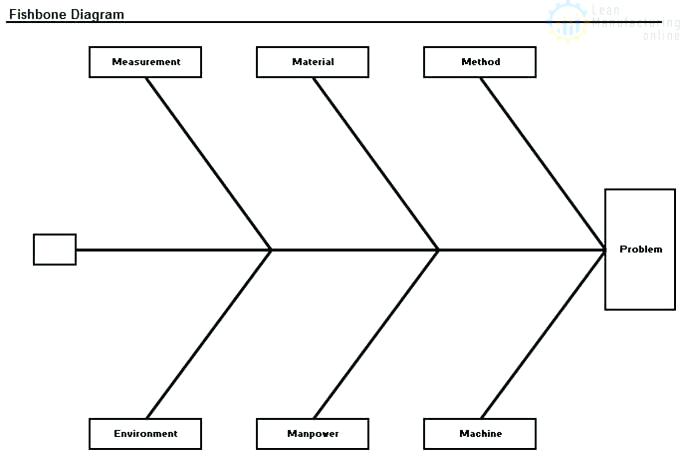 Analizar modos de fallo para determinar la raíz de causa.
Determine qué modos de fallo requieren análisis de raíz de causa (RCA).
Conducir RCA según sea necesario.
El RCA en un FMEA es utilizado como una herramienta prospectiva o proactiva.
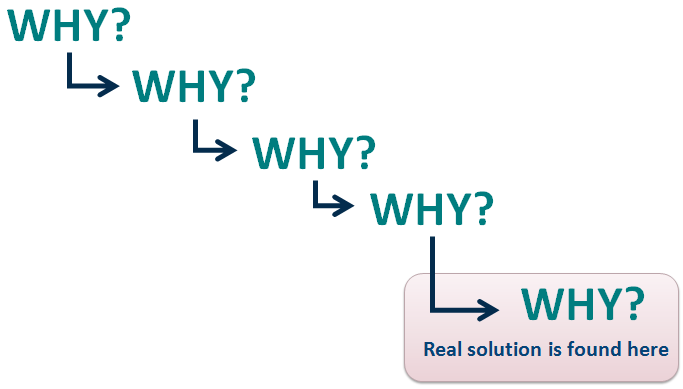 FMEA – Paso 5Identificar la raíz de causa de los modos de fallo
No todos los modos de fallo requieren un RCA completo.   ¿Por qué?
Si después del proceso de cuestionamiento, la corrección de la raíz de causa no se encuentra en la capacidad de la organización para corregir, volver a las estrategias de reducción de riesgos.
Si durante el proceso de cuestionamiento, el equipo de FMEA identifica cambios en el diseño que impiden que el modo de falla se repita, vaya por lo más sencillo (los fallos que son fácilmente detectables son mitigados fácilmente)
FMEA – Paso 6Rediseñar el proceso
Identifique un plan de acción para cada modo de fallo que será corregido
La meta del proceso de rediseño es prevenir daño al individuo que recibe el cuidado
Algunas formas de rediseñar
Estandarizar                                     Automatizar
Simplificar                                       Documentar
Optimizar la redundancia                 Aumentar la detectabilidad
FMEA – Paso 7Analizar y probar el nuevo proceso
Un nuevo proceso significa nuevos riesgos inherentes.
Realice una prueba del proceso rediseñado antes de la implementación completa.
La prueba debe realizarse a pequeña escala para evaluar la efectividad del proceso rediseñado.
Identifique medidas de proceso o resultado que se utilizarán para analizar y probar el proceso rediseñado.
Modifique el rediseño de ser necesario.
Comunique los resultados.
FMEA – Paso 8Implementar y monitorear el proceso rediseñado
Implementar el nuevo proceso a mayor escala.
Medir y monitorear de forma continua puede ayudar a asegurar que el nuevo proceso funcione bien, identificar cualquier consecuencia imprevista y monitorear la efectividad a largo plazo.
Formatos del FMEA
Formatos del FMEA
Vamos a practicar!
¿Preguntas?
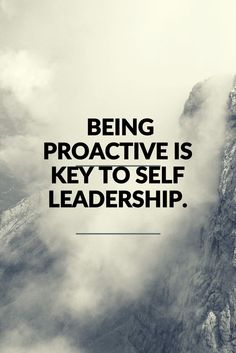 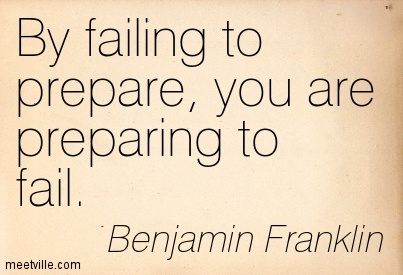 [Speaker Notes: Ser proactivo es clave para el auto liderazgo. 
Al no prepararte, te estás preparando para fallar.]